Урок математика 
 2 класс
Калмыкова И.Ф.
ГБОУ СОШ №1 с. Приволжье
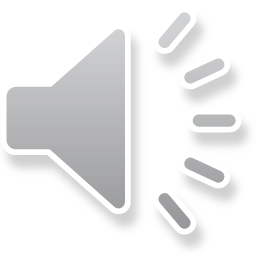 Заменить  сложение умножением
5Х4
5+5+5+5+5=
4Х3
4+4+4=
10+10+10+10+10+10=
10Х6
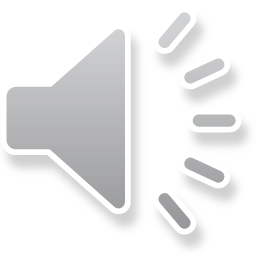 Соедини стрелками примеры с
 одинаковым ответом.
2 · 7 	            5 · 1 
6 · 3 	            8 · 4
4 · 8 	            7 · 9
1 · 5 	            7 · 2
9 · 7 	             3 · 6
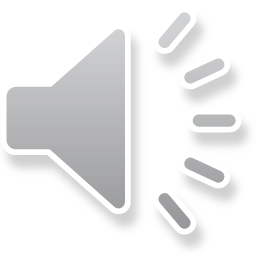 Вычисли. Замени умножение сложением. 
Составь два примера на деление.
3*4=                                                       7*2=                                         9*3=
3+3+3+3=12
7+7=14
9+9+9=27
14:7=2
12:3=4
27:9=3
14:2=7
27:3=9
12:4=3
Вывод: если произведение разделить на один множитель, то получится другой множитель.
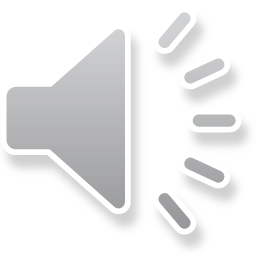 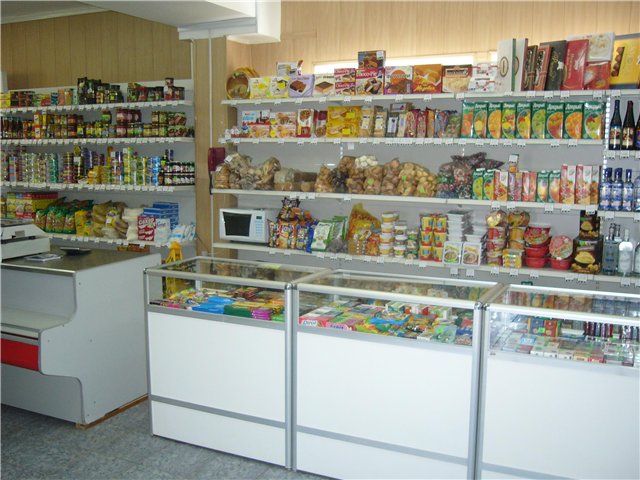 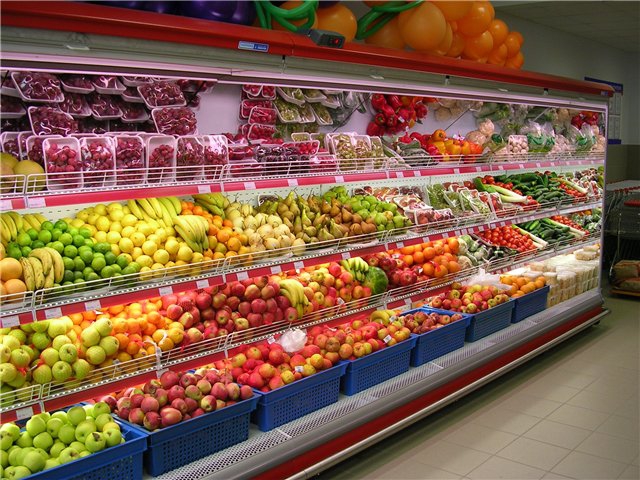 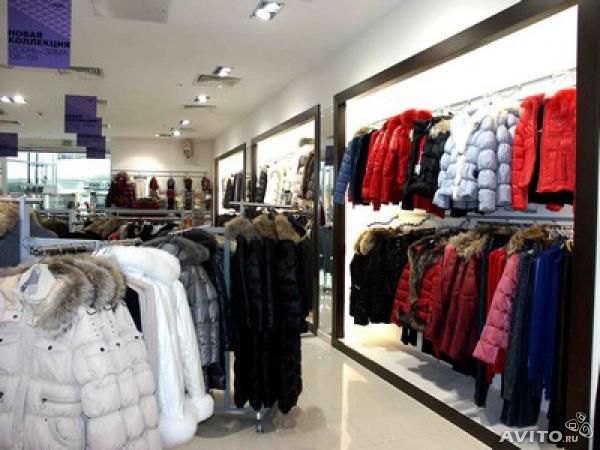 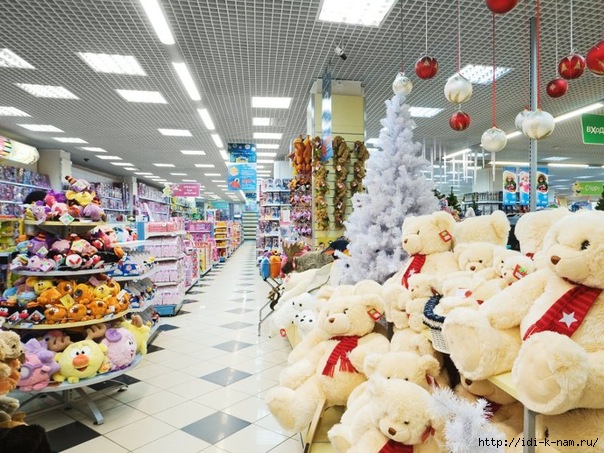 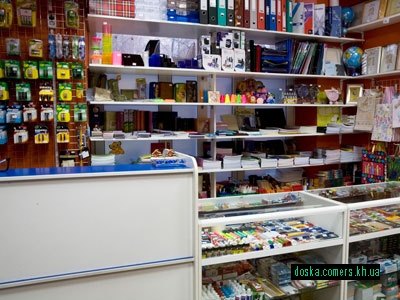 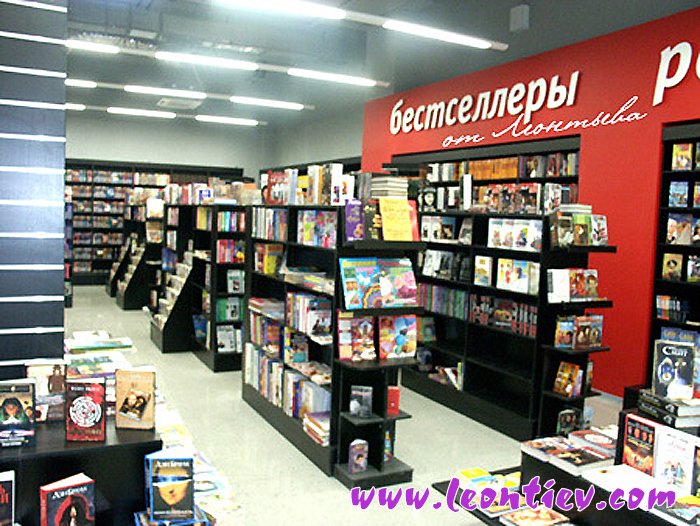 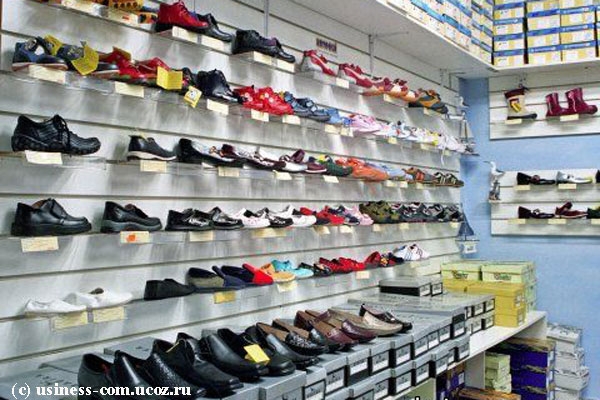 КАНЦЕЛЯРСКИЙ МАГАЗИН
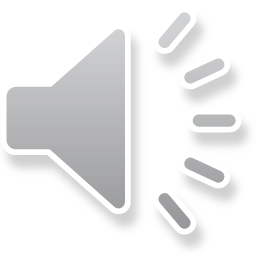 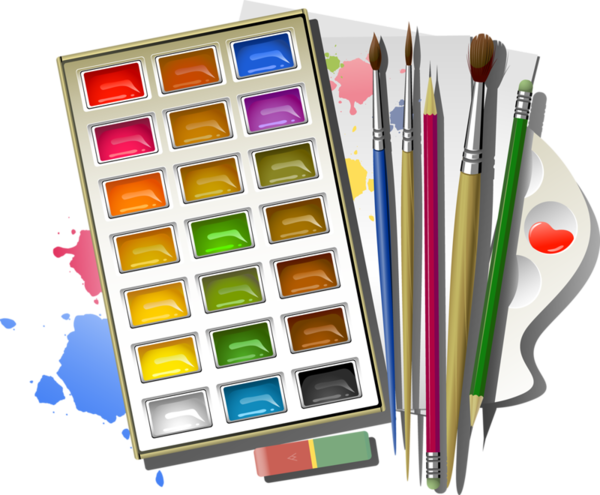 Канцелярские товары
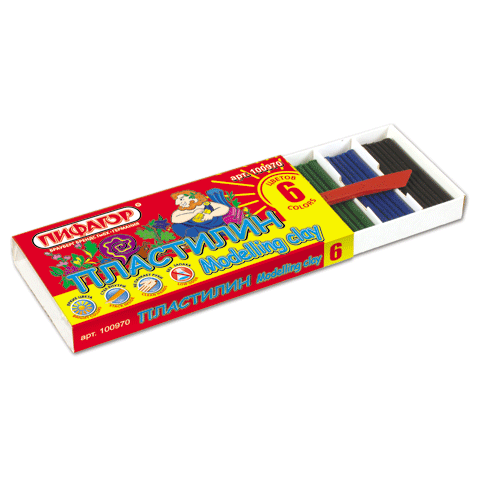 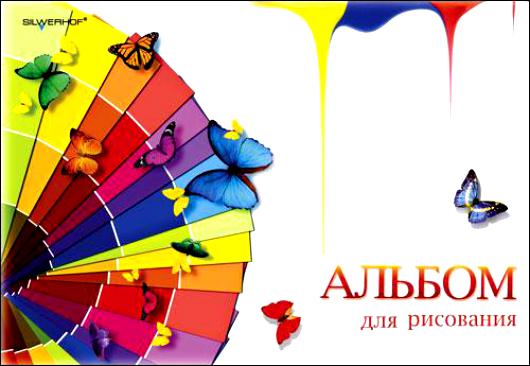 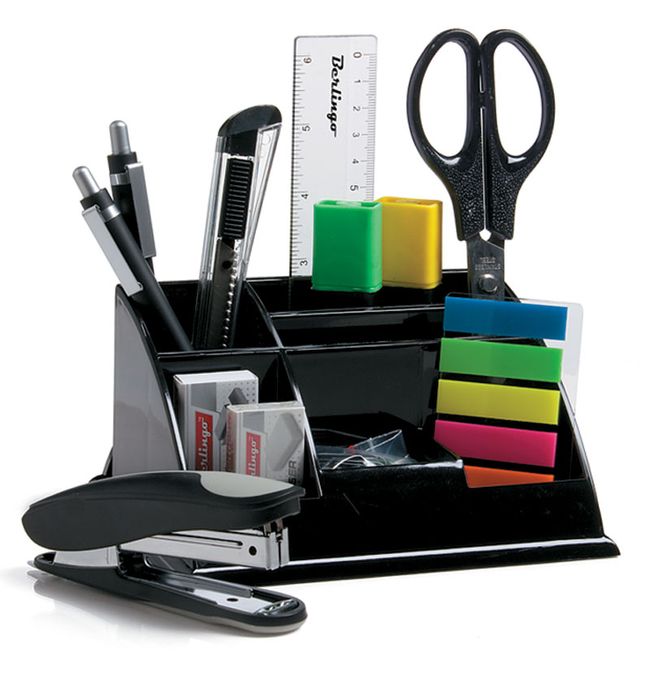 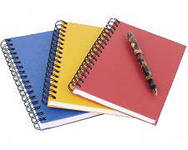 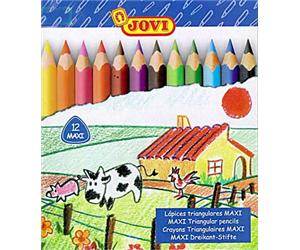 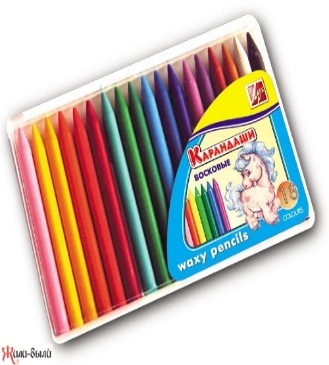 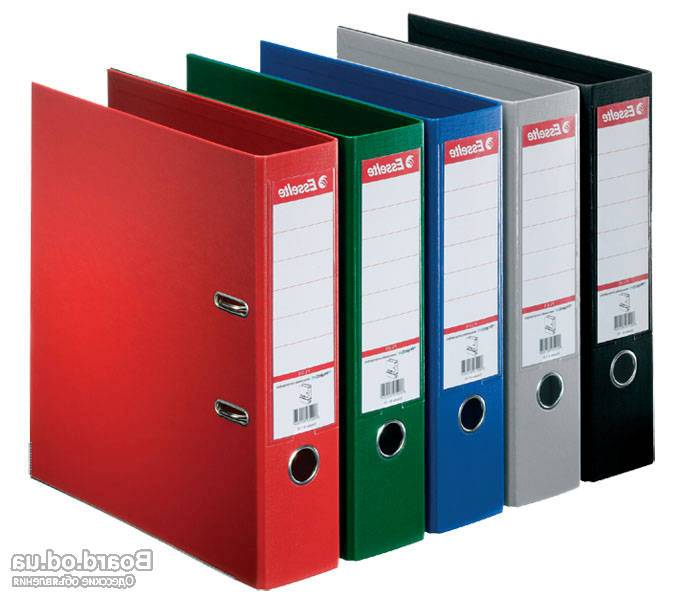 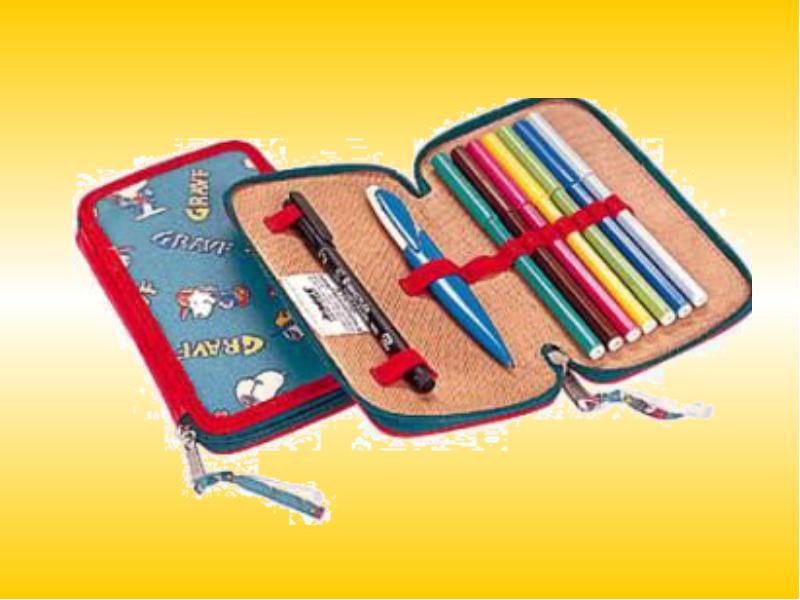 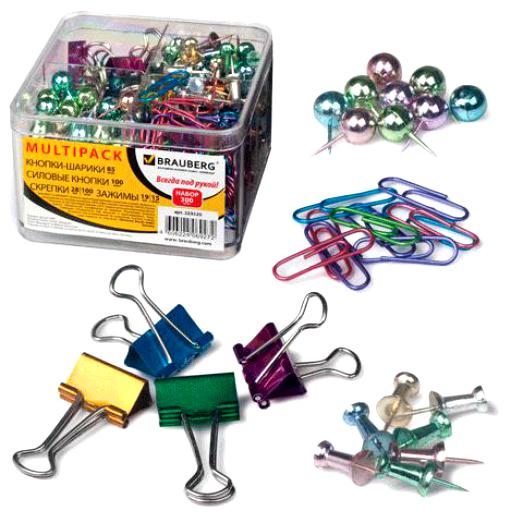 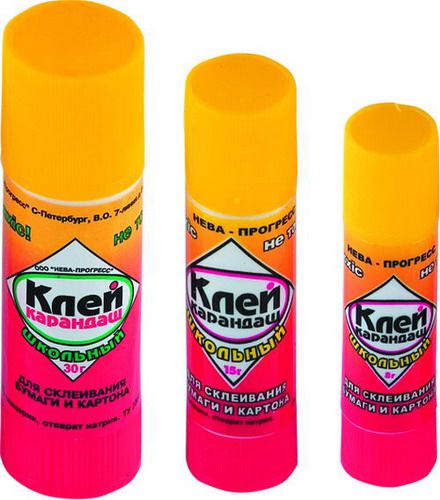 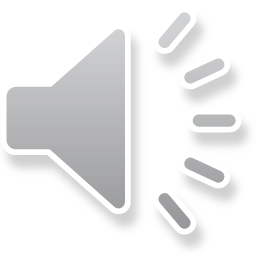 Литр, цена,  штука, упаковка, рубль, продавец, количество, витрина, копейка, стоимость
Цена
Стоимость
Количество
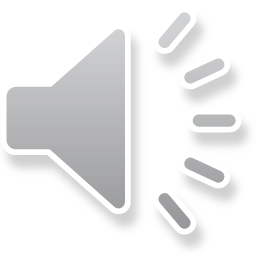 ЦЕНА
КОЛИЧЕСТВО 
СТОИМОСТЬ
2 КЛАСС
УМК «ШКОЛА РОССИИ»
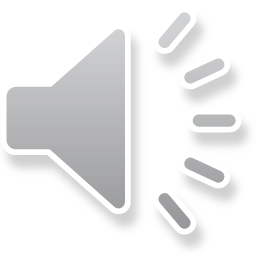 Цена- показывает сколько стоит 1 предмет
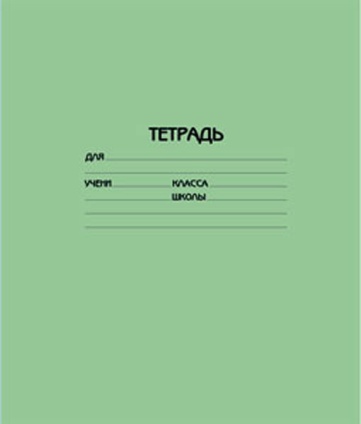 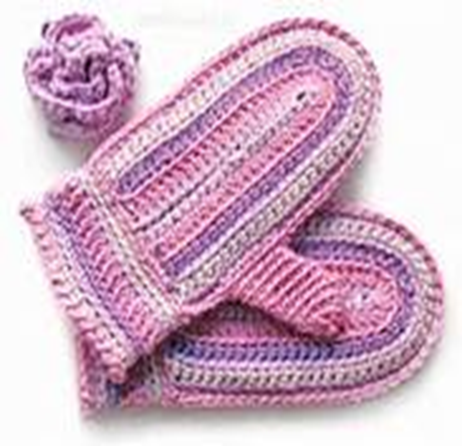 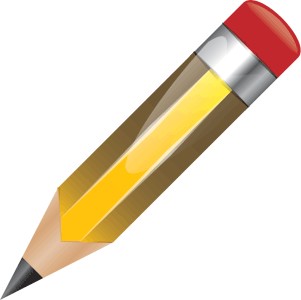 5р.
90р
6 р.
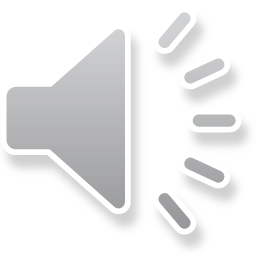 Количество - показывает сколько предметов купили.
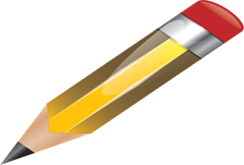 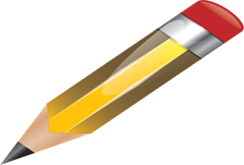 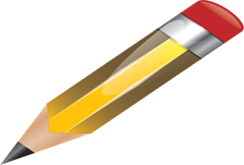 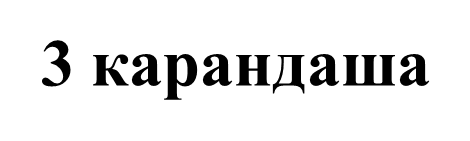 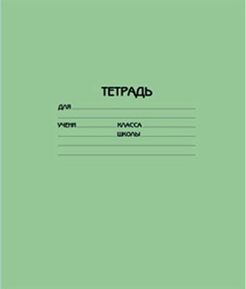 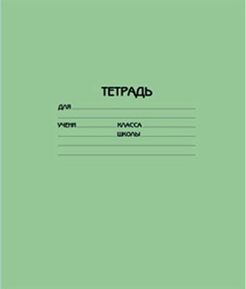 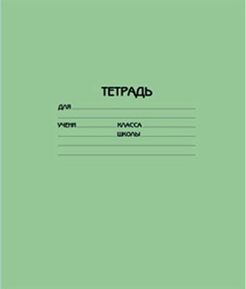 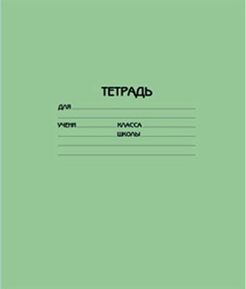 штуки
4 тетради
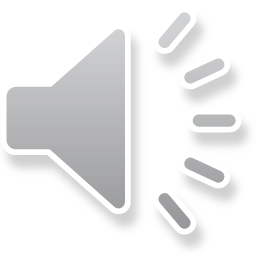 Стоимость  - показывает сколько денег или рублей  заплатили за ВСЕ товары.
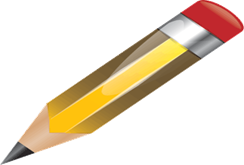 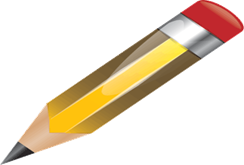 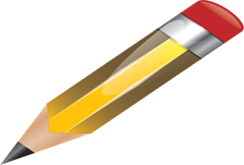 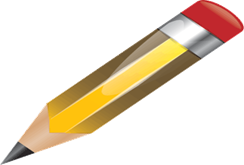 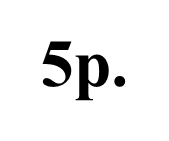 15 р -стоимость
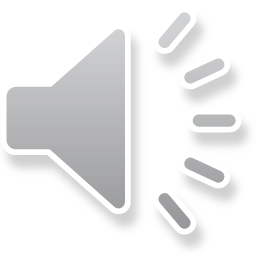 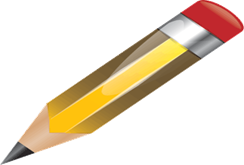 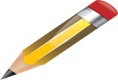 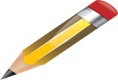 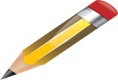 5*3=15 (р)- стоят 3 карандашей
Ответ: 15 рублей
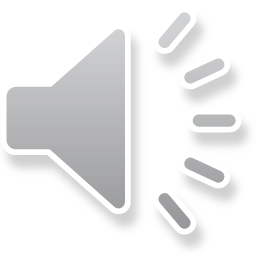 Вывод: чтобы найти стоимость 
нужно цену умножить на количество
Цена   ·  Количество  =  Стоимость
  Ц       ·           К           =              С
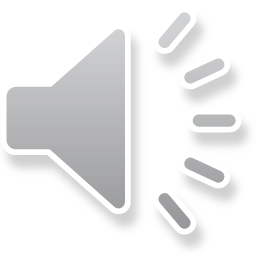 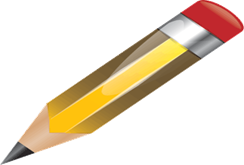 15:5=3 (шт.или карандаша)
- Купили на 15 рублей
Ответ: 3 карандаша
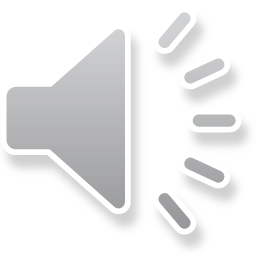 Вывод: чтобы найти количество, нужно стоимость разделить на цену
Стоимость   : Цена    =  Количество 
  С       :          Ц           =              К
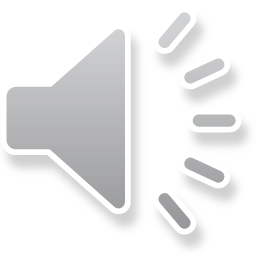 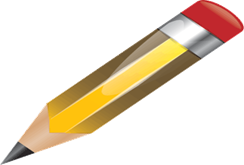 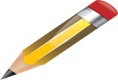 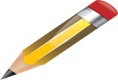 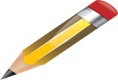 15:3=5 (р.)-цена или стоит 1 карандаш
Ответ: 5 рублей
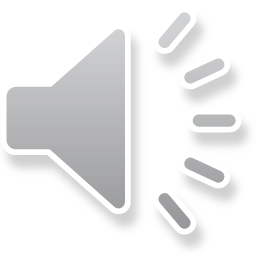 Вывод: чтобы найти цену, нужно стоимость разделить на количество
Стоимость   : Количество    =  Цена 
  С       :          К           =              Ц
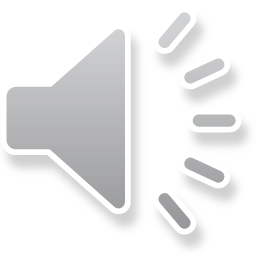 Учебник с. 72 №3
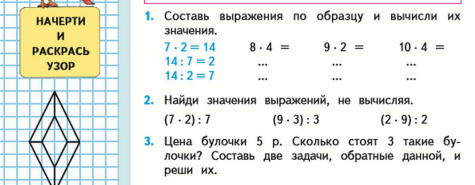 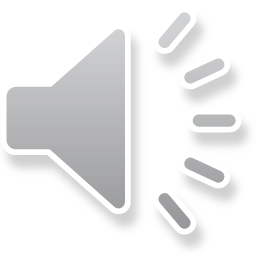 стоят 3 булочки
5*3=15 (р)-
Ответ:15 рублей
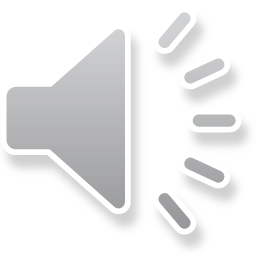 стоит 1 булочка
15:3=5 (р)-
Ответ:5 рублей
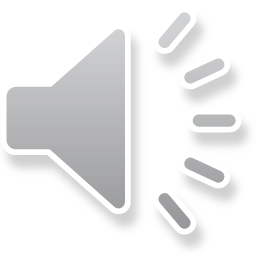 количество или купили 
на 15 рублей
15:5=3 (б)-
Ответ:3 булочки
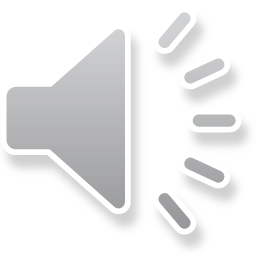 Найдите соответствие
Цена-
показывает сколько предметов купили.
Количество-
показывает сколько денег или рублей  заплатили за все  товары.
Стоимость
показывает сколько стоит 1 предмет
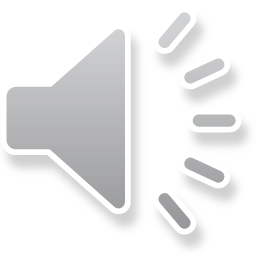 Чтобы найти стоимость,  цену умножаем на количество;
С = Ц · К
Чтобы найти цену, стоимость делим на количество;
Ц = С : К
Чтобы найти количество, стоимость делим на цену.
К = С : Ц
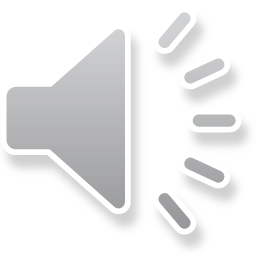 Спасибо за внимание
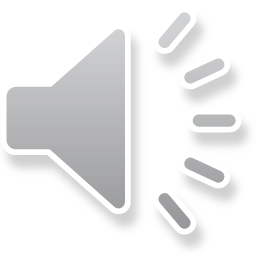